Homework 1
1
Tidbits
The use of the names “Alice and Bob” in crypto originates from the seminal 1978 RSA paper of Ron Rivest, Adi Shamir and Leonard Adleman (see https://en.wikipedia.org/wiki/Alice_and_Bob). 



Electronic Code Book Mode (ECB): named after convention physical codebooks, which usually consists of a lookup table for encryption/decryption (see https://en.wikipedia.org/wiki/Codebook).
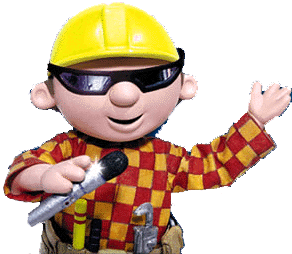 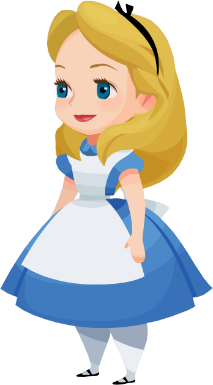 2
CryptographyCS 555
Week 4: 
Message Authentication Codes
CBC-MAC
Authenticated Encryption + CCA Security

Readings: Katz and Lindell Chapter 4.1-4.4
3
Fall 2017
Recap
Chosen Plaintext Attacks/Chosen Ciphertext Attacks
CPA vs CCA-security

Keyed Pseudorandom Functions and Permutations
Achieving CPA-Security

Blockciphers and Modes of Operation
4
CCA-Security
5
Week 4: Topic 1: Message Authentication Codes
6
Current Goals
Introduce Message Authentication Codes (MACs)
Key tool in Construction of CCA-Secure Encryption Schemes
Build Secure MACs
7
What Does It Mean to “Secure Information”
Confidentiality (Security/Privacy)
Only intended recipient can see the communication
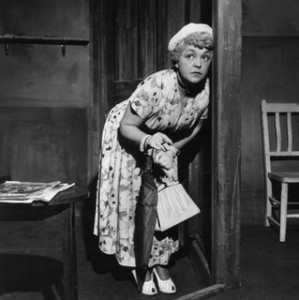 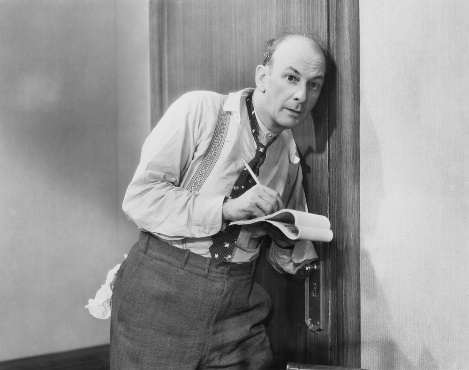 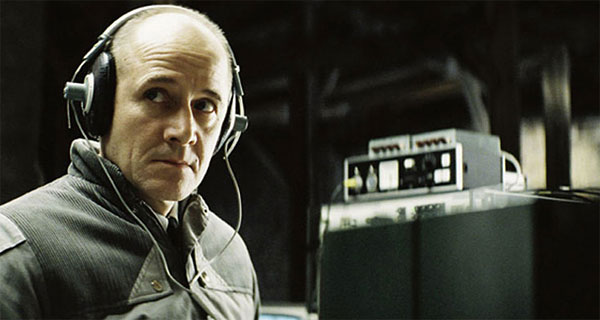 8
What Does It Mean to “Secure Information”
Confidentiality (Security/Privacy)
Only intended recipient can see the communication
Integrity (Authenticity)
The message was actually sent by the alleged sender
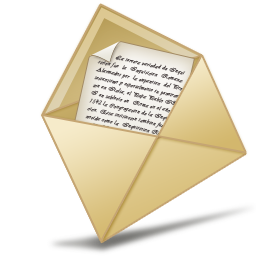 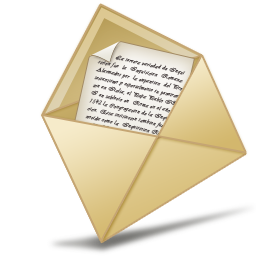 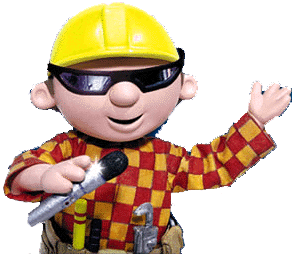 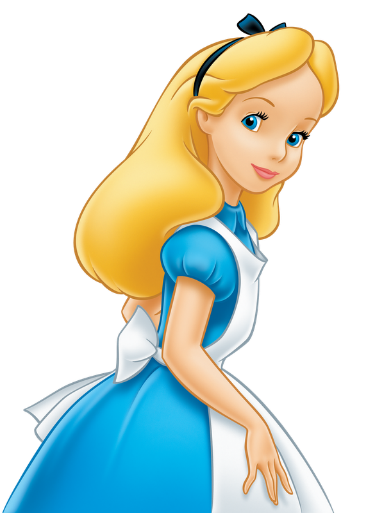 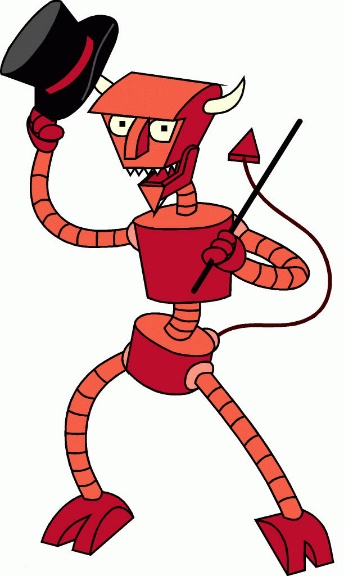 We need to break up -Bob
I love you Alice… - Bob
Alice
Bob
9
Message Authentication Codes
CPA-Secure Encryption: Focus on Secrecy 
But does not promise integrity

Message Authentication Codes: Focus on Integrity
But does not promise secrecy

CCA-Secure Encryption: Requires Integrity and Secrecy
10
What Does It Mean to “Secure Information”
Integrity (Authenticity)
The message was actually sent by the alleged sender
And the received message matches the original
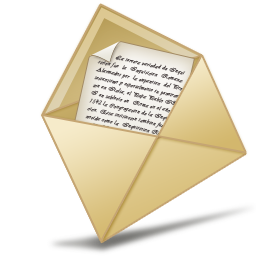 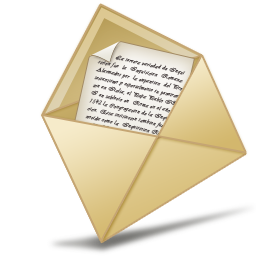 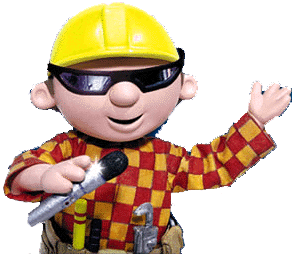 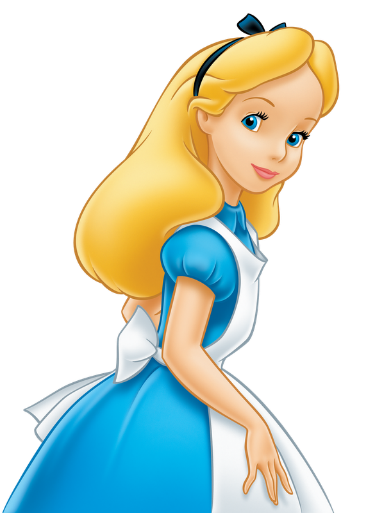 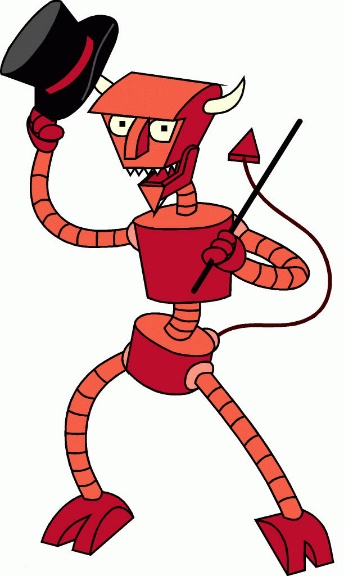 Pay robot devil $5,000
Pay robot devil $50
Alice
Bob
11
[Speaker Notes: Example: HTTP is stateless. Cookies can be stored on the client, but can the server trust the client not to modify the cookie?]
Error Correcting Codes?
Tool to detect/correct a small number of random errors in transmission

Examples: Parity Check, Reed-Solomon Codes, LDPC, Hamming Codes …

Provides no protection against a malicious adversary who can introduce an arbitrary number of errors

Still useful when implementing crypto in the real world (Why?)
12
Modifying Ciphertexts
13
Message Authentication Code Syntax
14
Message Authentication Code Syntax
15
Message Authentication Code Syntax
Security Goal (Informal): Attacker should not be able to forge a valid tag t’ for new message m’ that s/he wants to send.
16
m1
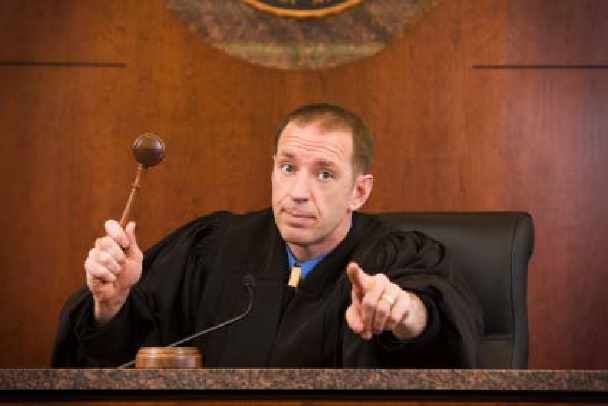 t1 = MacK(m1)
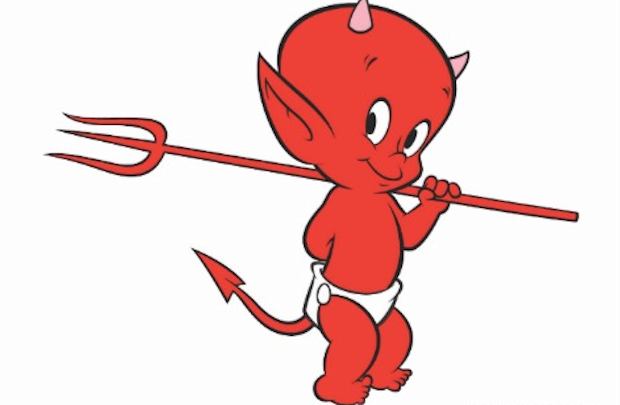 m2
t2 = MacK (m2)
…
mq
tq = MacK(mq)
K = Gen(.)
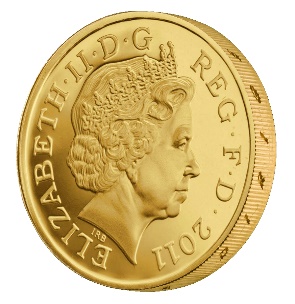 17
Discussion
Is the definition too strong?
Attacker wins if he can forge any message
Does not necessarily attacker can forge a “meaningful message”
“Meaningful Message” is context dependent
Conservative Approach: Prove Security against more powerful attacker
Conservative security definition can be applied broadly
Replay Attacks?
t=MacK(“Pay Bob $1,000 from Alice’s bank account”)
Alice cannot modify message to say $10,000, but…
She may try to replay it 10 times
18
Replay Attacks
MACs alone do not protect against replay attacks (they are stateless)

Common Defenses:
Include Sequence Numbers in Messages (requires synchronized state) 
Can be tricky over a lossy channel
Timestamp Messages
Double check timestamp before taking action
19
Strong MACs
Previous game ensures attacker cannot generate a valid tag for a new message. 
However, attacker may be able to generate a second valid tag t’ for a message m after observing (m,t)
Strong MAC: attacker cannot generate second valid tag, even for a known message
20
m1
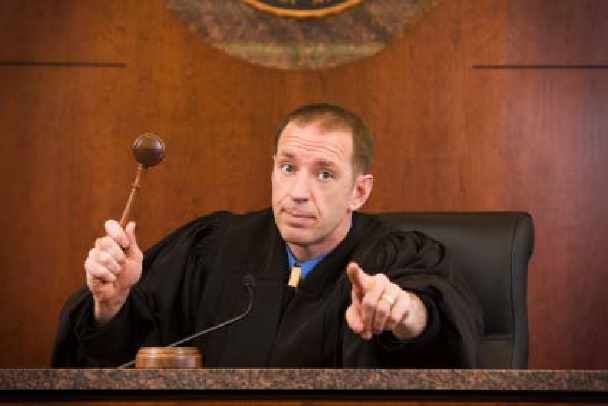 t1 = MacK(m1)
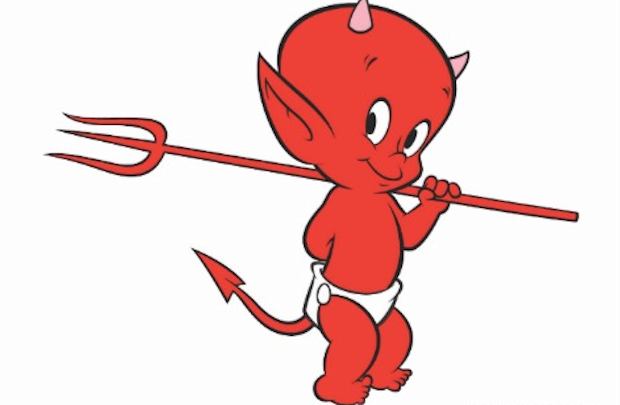 m2
t2 = MacK (m2)
…
mq
tq = MacK(mq)
K = Gen(.)
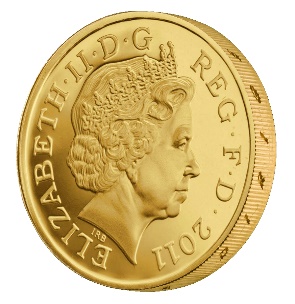 21
Deterministic MACs
22
Strong MAC vs Regular MAC
23
Timing Attacks (Side Channel)
Naïve Canonical Verification Algorithm
Input: m,t’

t=MacK(m)   
for i=1 to tag-length
   if t[i] != t’[i] then 
        return 0
return 1
Example

 t= 1 0 1 0 1 1 1 0
t’= 1 0 1 0 1 1 1 1
Returns 0 after 8 steps
24
Timing Attacks (Side Channel)
Naïve Canonical Verification Algorithm
Input: m,t’

t=MacK(m)   
for i=1 to tag-length
   if t[i] != t’[i] then 
        return 0
return 1
Example

 t= 1 0 1 0 1 1 1 0
t’= 0 0 1 0 1 1 1 0
Returns 0 after 1 step
25
Timing Attack
MACs used to verify code updates for Xbox 360

Implementation allowed different rejection times (side-channel)

Attacks exploited vulnerability to load pirated games onto hardware

Moral: Ensure verification is time-independent
26
Improved Canonical Verification Algorithm
Input: m,t’

B=1
t=MacK(m)   
for i=1 to tag-length
   if t[i] != t’[i] then 
        B=0
   else (dummy op)
return B
Example

 t= 1 0 1 0 1 1 1 0
t’= 0 0 1 0 1 0 1 0
Returns 0 after 8 steps
27
Side-Channel Attacks
Cryptographic Definition
Attacker only observes outputs of oracles (Enc, Dec, Mac) and nothing else
When attacker gains additional information like timing (not captured by model) we call it a side channel attack.

Other Examples
Differential Power Analysis
Cache Timing Attack
Power Monitoring
Acoustic Cryptanalysis
…many others
28
Recap
Data Integrity
Message Authentication Codes
Side-Channel Attacks
Build Secure MACs
Construct CCA-Secure Encryption Scheme

Current Goal:
Build a Secure MAC
Key tool in Construction of CCA-Secure Encryption Schemes
29
Message Authentication Code Syntax
30
General vs Fixed Length MAC
31
Strong MAC Construction (Fixed Length)
32
m1
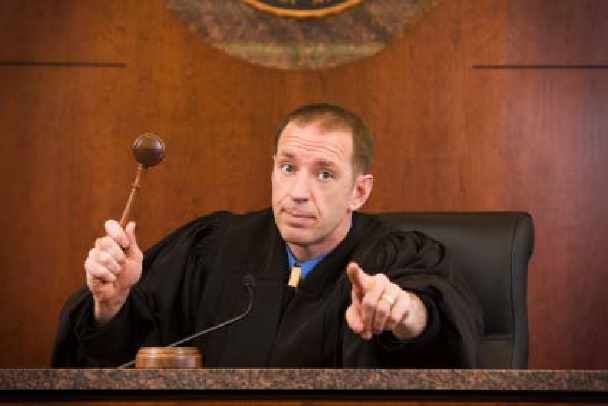 t1 = MacK(m1)
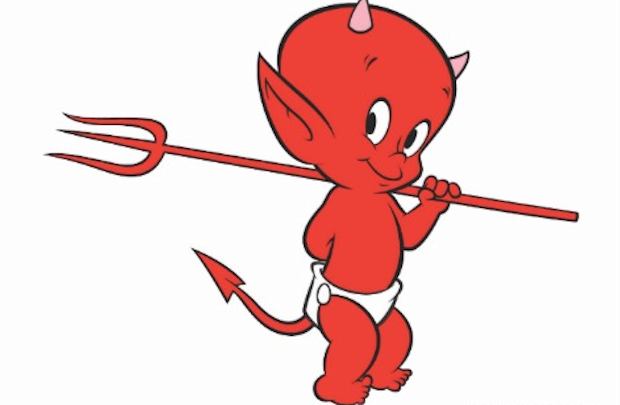 m2
t2 = MacK (m2)
…
mq
tq = MacK(mq)
K = Gen(.)
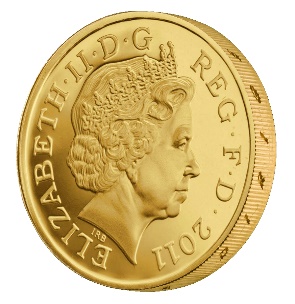 33
m1
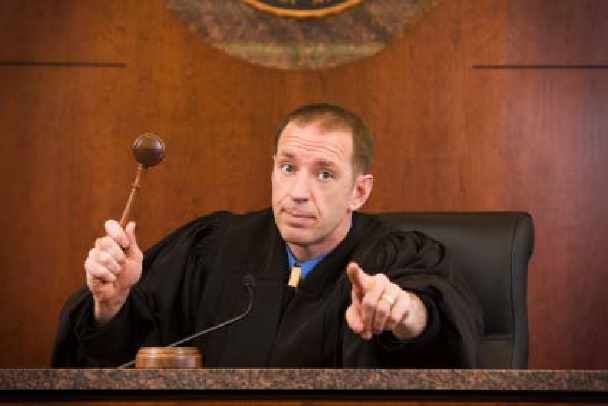 t1 = MacK(m1)
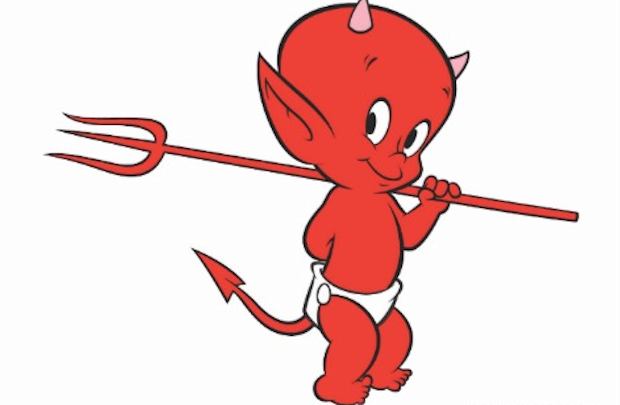 m2
t2 = MacK (m2)
…
mq
tq = MacK(mq)
K = Gen(.)
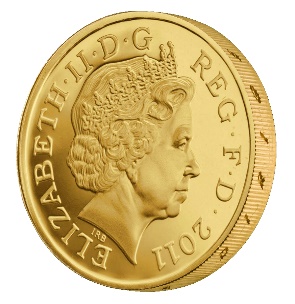 34
Strong MAC Construction (Fixed Length)
35
m1
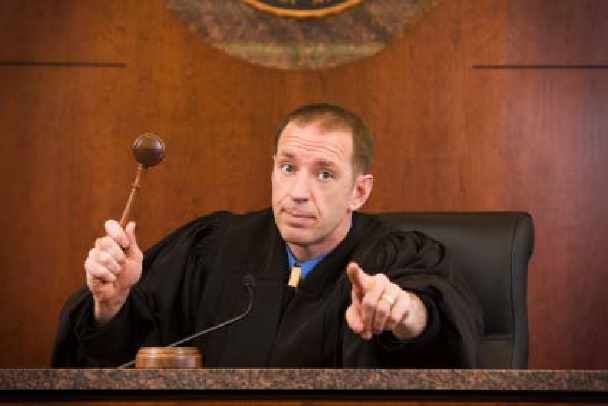 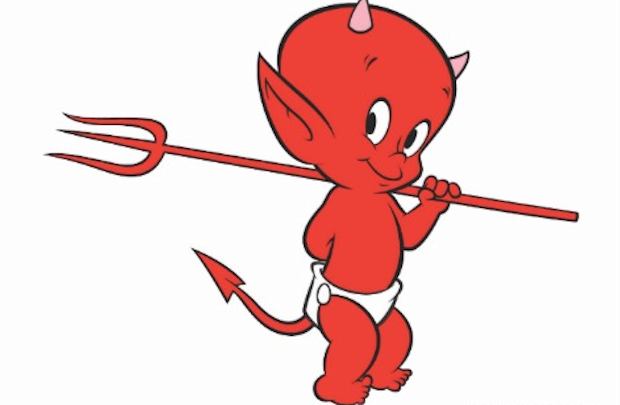 m2
…
mq
K = Gen(.)
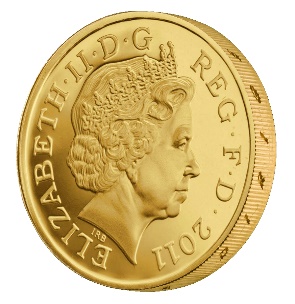 36
Why? Because f(m) is distributed uniformly 
in {0,1}n so Pr[f(m)=t]=2-n
m1
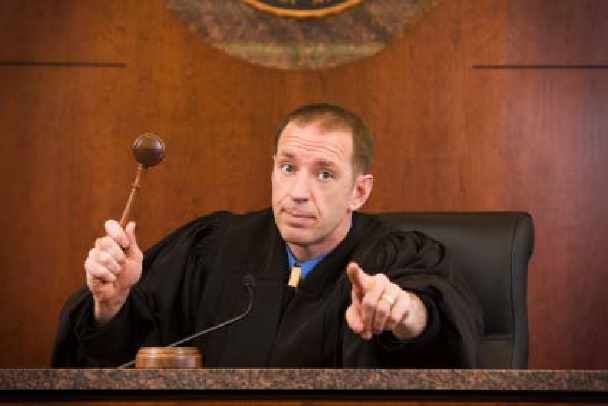 t1 = f(m1)
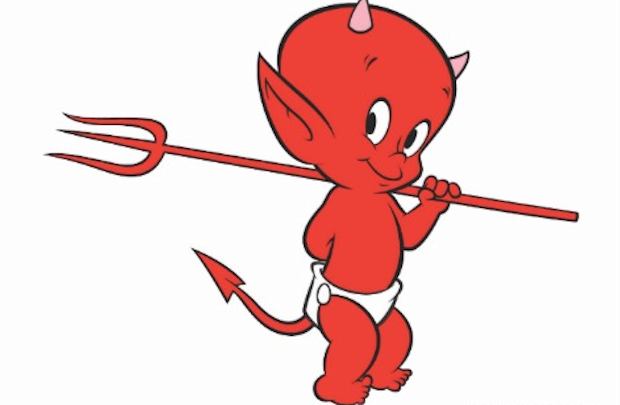 m2
t2 = f (m2)
…
mq
tq = f(mq)
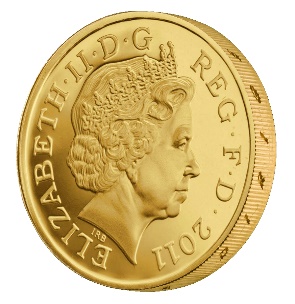 37
PRF Distinguisher D
38
PRF Distinguisher D
39
Strong MAC Construction (Fixed Length)
40
Strong MAC Construction (Fixed Length)
41
Homework 1: Due Now
42
[Speaker Notes: Missing or Late Work: Homework is due at the beginning of class on the given due date. If you have a planned absence for a class on a date when homework is due, then you should email your completed assignment to the TA before the deadline. The following penalties apply for late homeworks: 
 Late reports turned in within 24 hours of the deadline will receive a 10% penalty. 
 Reports turned in 24 hours late, but within 48 hours of the deadline will receive a 25% penalty. 
 Reports turned in more than two days after the deadline will be counted as a zero.]
Strong MAC Construction (Fixed Length)
43
MACs for Arbitrary Length Messages
44
MACs for Arbitrary Length Messages
45
MACs for Arbitrary Length Messages
46
MACs for Arbitrary Length Messages
47
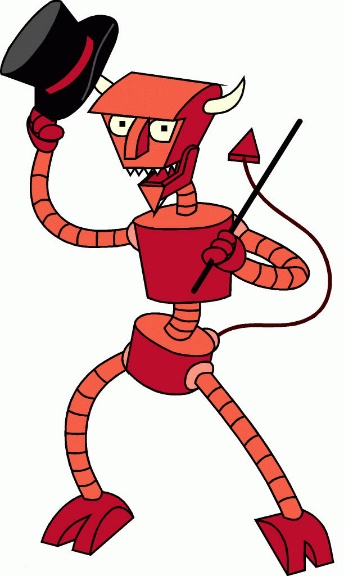 48
MACs for Arbitrary Length Messages
49
MACs for Arbitrary Length Messages
50
Coming Soon
CBC-MAC and Authenticated Encryption
Read Katz and Lindell 4.4-4.5
51
Week 3
Topics 2&3: Authenticated Encryption + CCA-Security
52
Recap
Message Authentication Codes
Secrecy vs Confidentiality

Today’s Goals:
Authenticated Encryption
Build Authenticated Encryption Scheme with CCA-Security
53
Authenticated Encryption
Encryption: Hides a message from the attacker

Message Authentication Codes: Prevents attacker from tampering with message
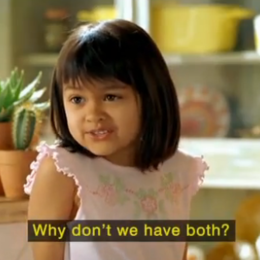 54
m1
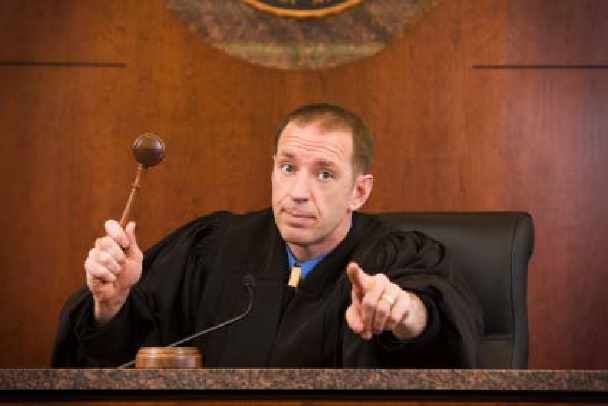 c1 = EncK(m1)
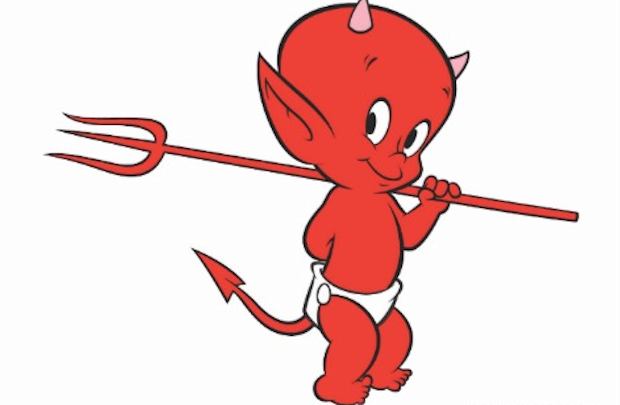 m2
c2 = EncK (m2)
…
mq
cq = EncK(mq)
K = Gen(.)
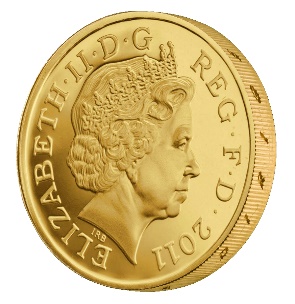 55
m1
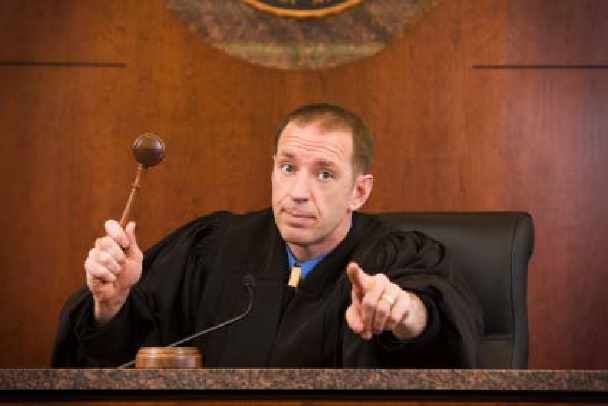 c1 = EncK(m1)
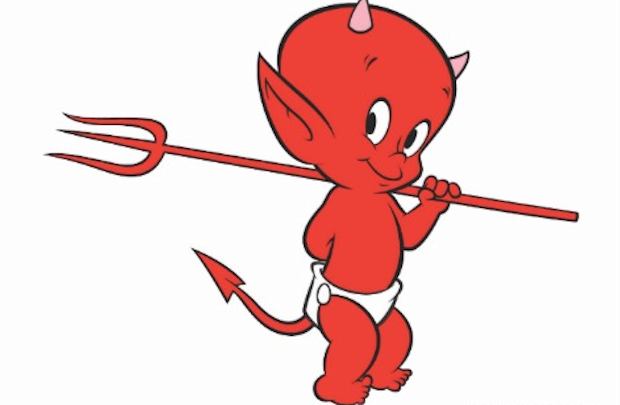 m2
c2 = EncK (m2)
…
Game is very similar to MAC-Forge game
mq
cq = EncK(mq)
K = Gen(.)
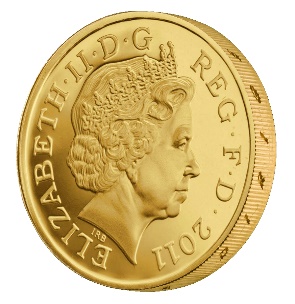 56
Building Authenticated Encryption
57
Building Authenticated Encryption
58
Building Authenticated Encryption
Attack exploited fact that same secret key used for MAC’/Enc’
59
Independent Key Principle
“different instances of cryptographic primitives should always use independent keys”
60
Building Authenticated Encryption
61
Building Authenticated Encryption
62
Building Authenticated Encryption
Encrypt and Authenticate Paradigm does not work in general
63
Building Authenticated Encryption
Problem: MAC security definition doesn’t promise to hide m!
This is what SSL does 
64
Building Authenticated Encryption
The Order of Encryption and Authentication for Protecting Communications (or: How Secure Is SSL?)
65
Authenticate-then-Encrypt: A Bad Case
Error Correcting Code
66
Authenticate-then-Encrypt: A Bad Case
67
Authenticate-then-Encrypt: A Bad Case
Can learn tag and message bit by bit by repeatedly querying decryption oracle!
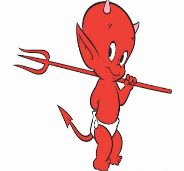 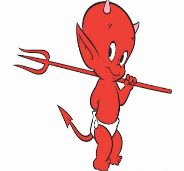 68
Building Authenticated Encryption
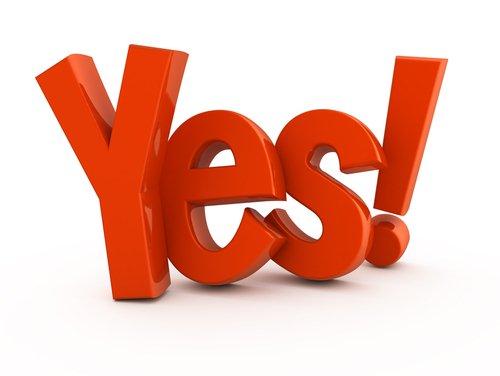 69
Building Authenticated Encryption
70
Building Authenticated Encryption
71
Proof Sketch
72
Secure Communication Session
Solution Protocol? Alice transmits c1 = EncK(m1) to Bob, who decrypts and sends Alice c2 = EncK(m2) etc…
Authenticated Encryption scheme is 
Stateless
For fixed length-messages
We still need to worry about 
Re-ordering attacks 
Alice sends 2n-bit message to Bob as  c1 = EncK(m1), c2 = EncK(m2)
Replay Attacks
Attacker who intercepts message c1 = EncK(m1) can replay this message later in the conversation
Reflection Attack
Attacker intercepts message c1 = EncK(m1) sent from Alice to Bob and replays to c1 Alice only
73
Secure Communication Session
74
Galois Counter Mode (GCM)
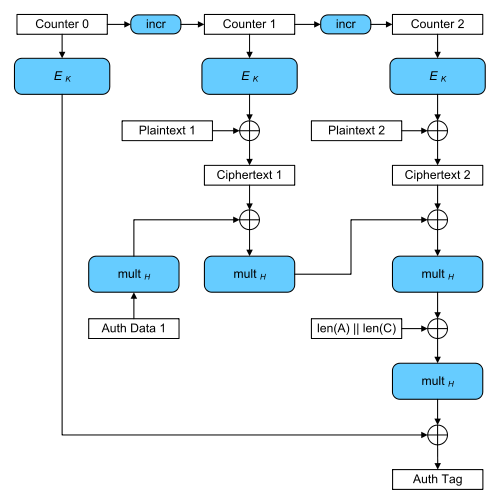 AES-GCM is an Authenticated Encryption Scheme
Bonus: Authentication Encryption with Associated Data
Ensure integrity of ciphertext
Attacker cannot even generate new/valid ciphertext!
Ensures attacker cannot tamper with associated packet data 
Source IP
Destination IP
Why can’t these values be encrypted? 
Encryption is largely parallelizable!
75
Authenticated Security vs CCA-Security
Authenticated Encryption  CCA-Security (by definition)

CCA-Security does not necessarily imply Authenticate Encryption
But most natural CCA-Secure constructions are also Authenticated Encryption Schemes 
Some constructions are CCA-Secure, but do not provide Authenticated Encryptions, but they are less efficient. 
Conceptual Distinction
CCA-Security the goal is secrecy (hide message from active adversary)
Authenticated Encryption: the goal is integrity + secrecy
76
Next Week
Read Katz and Lindell 5.1-5.6
Cryptographic Hash Functions
HMACs
Generic Attacks on Hash Functions
Random Oracle Model 
Applications of Hashing
Homework 2 Assigned
77